Organisation
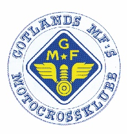